Welkom Havo 5.
Agenda:
Domeinen F, H en I bespreken.
Per les 1 domein + 1 opgave 
Grootste gedeelte moet dus thuis gebeuren.
Domein F samenwerken en onderhandelen.
Belangrijk! 
Het gevangen dilemma.
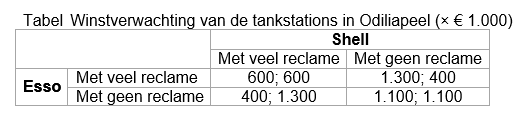 Dominante strategie: Shell wel reclame: Esso reclame (600) esso geen reclame (400)
Shell geen reclame: Esso reclame (1300) esso geen reclame (1100)
Altijd keizen voore reclame.
Dominante strategie  keuze die altijd maakt ongeacht keuze ander.
Gevangen-dilemma  zowel dominante strategie aanwezig, creëert evenwicht terwijl er een uitkomst aanwezig is die voor beide partijen beter is.
Dominante strategie  met reclame en met reclame (600;600) terwijl geen reclame (1100;1100) oplevert.
Examenopgave  havo-2011 TV 1 blz 26.
20-25 minuten de tijd
25
21
19
17
16
15
14
12
13
11
10
8
9
5
6
7
4
3
1
2
24
23
20
18
22
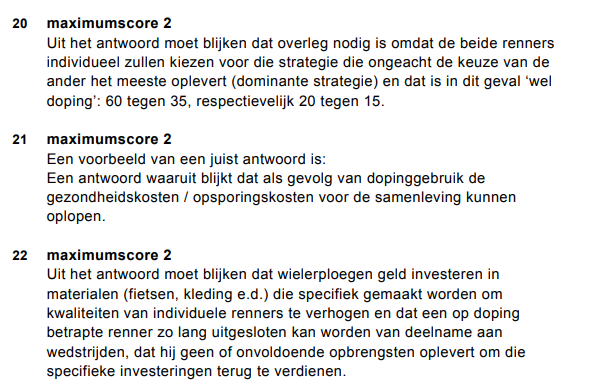 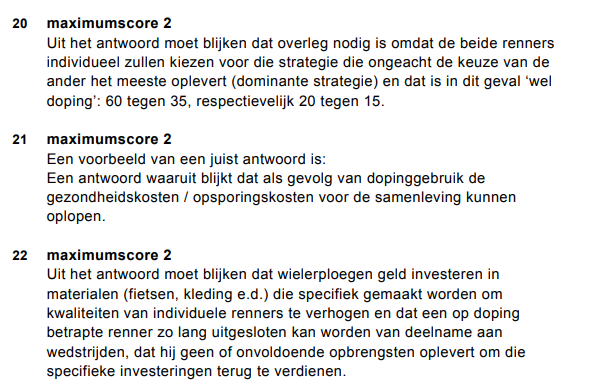 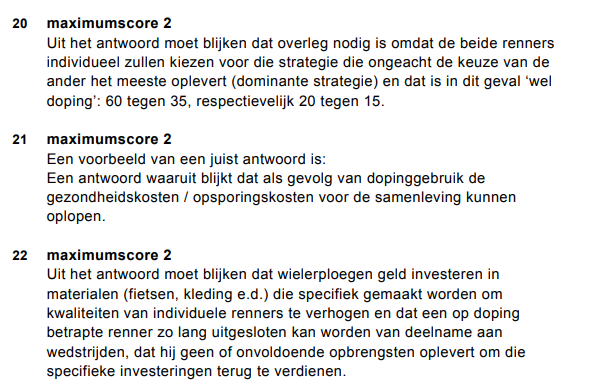 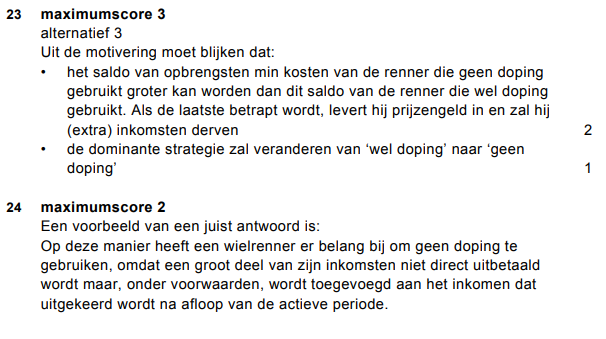 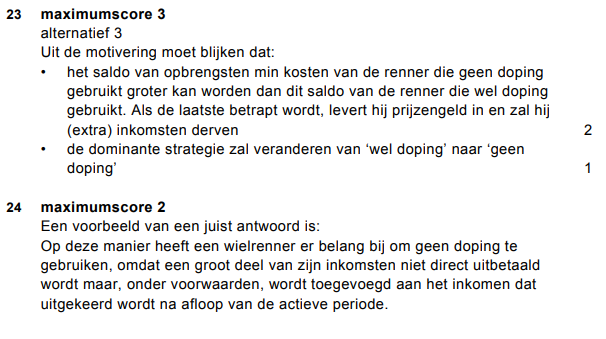 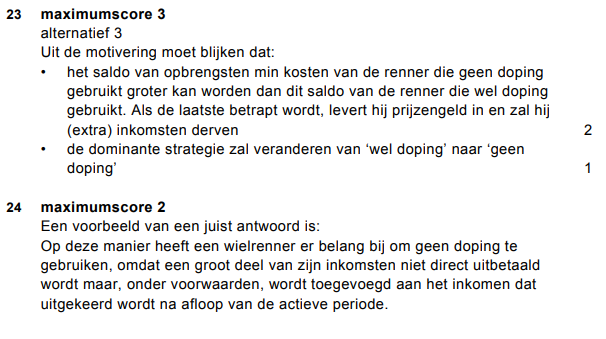 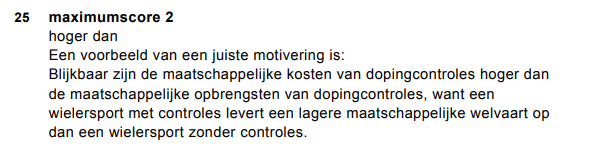 Domein welvaart en groei
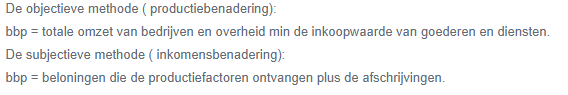 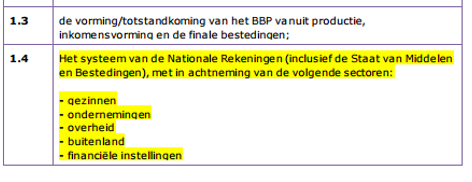 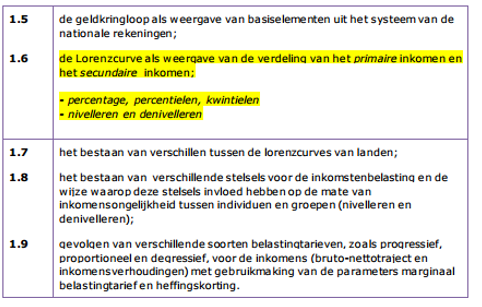 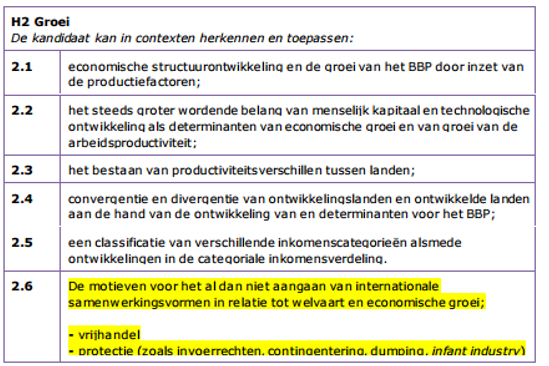 Examenopgave  havo-2016 TV 2 blz 39.
20-25 minuten de tijd
25
21
19
17
16
15
14
12
13
11
10
8
9
5
6
7
4
3
1
2
24
23
20
18
22
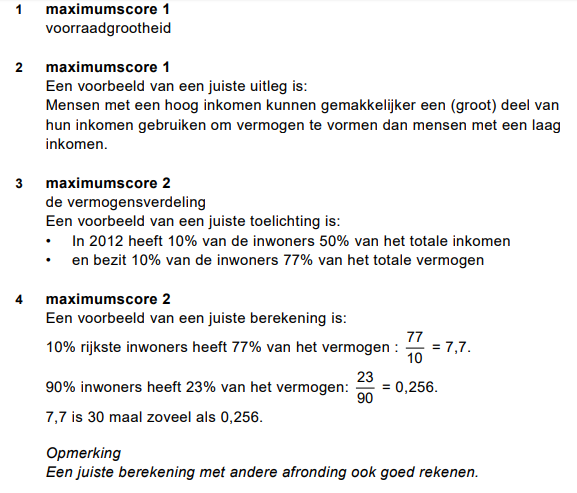 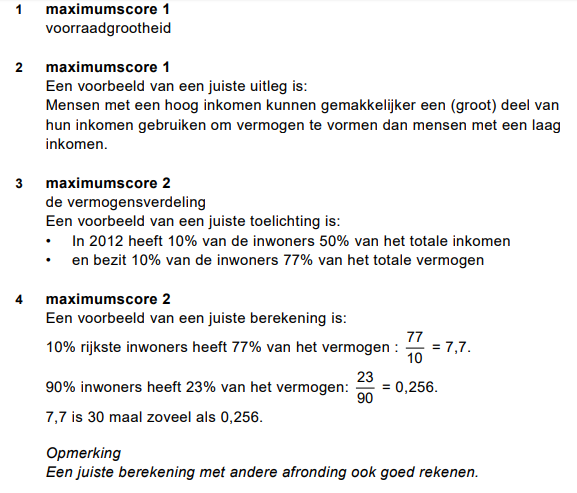 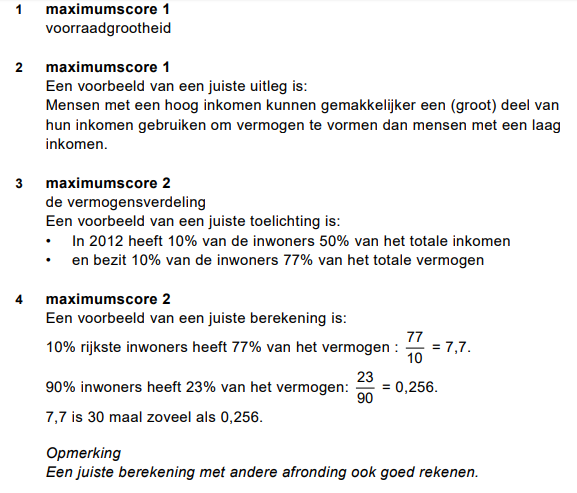 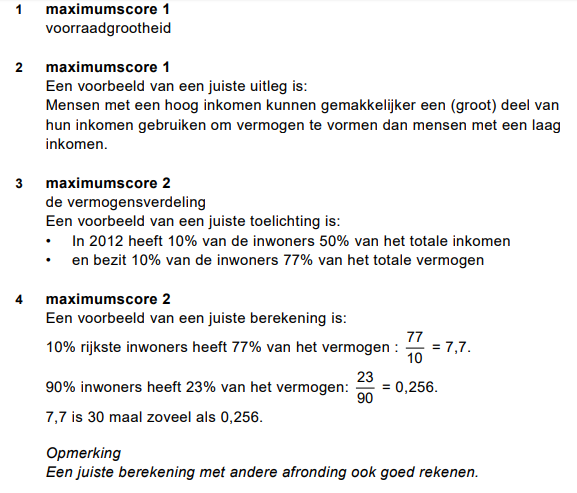 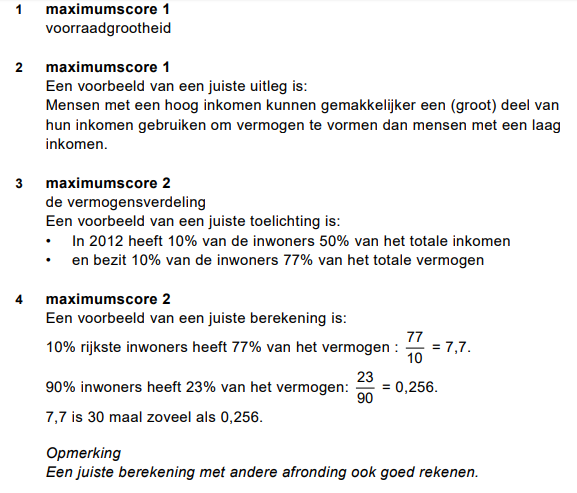 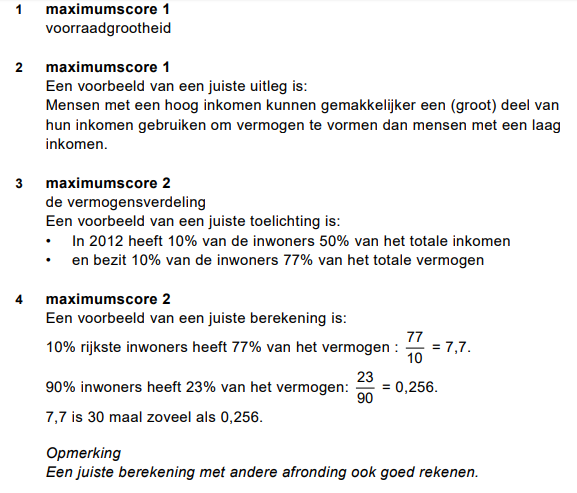 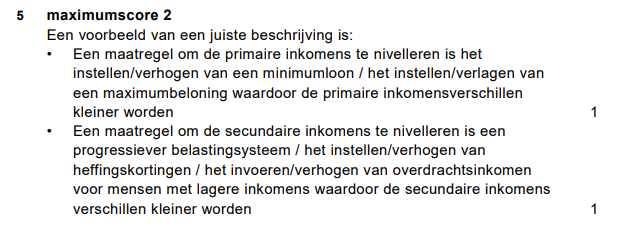 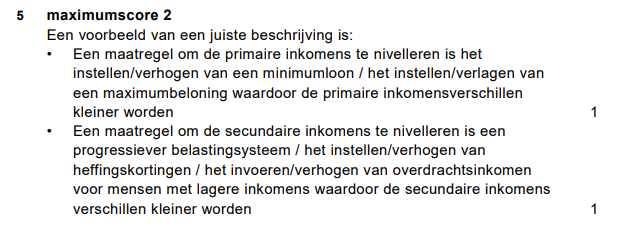 Goede tijden slechte tijden  conjunctuur.
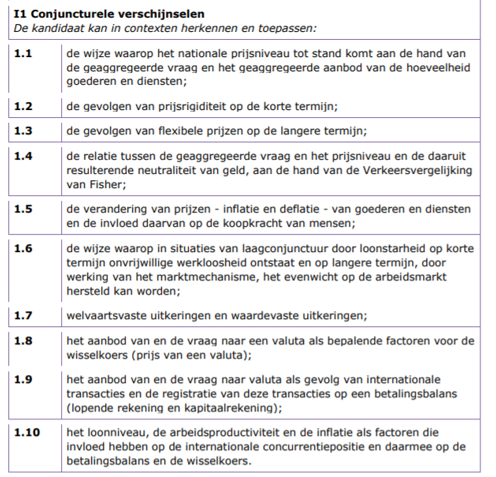 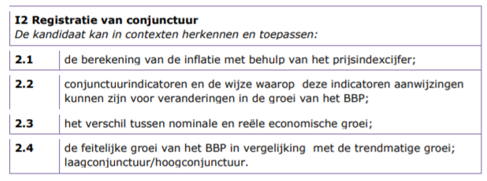 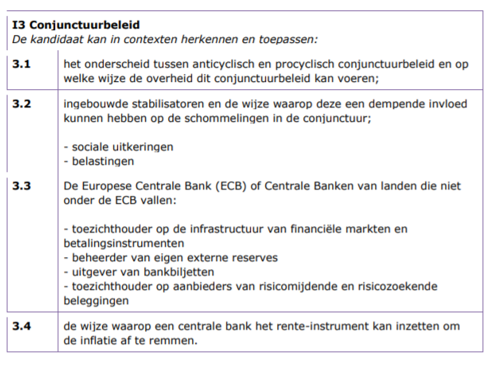 Examenopgave  havo-2010 TV 2 blz 45
20-25 minuten de tijd
25
21
19
17
16
15
14
12
13
11
10
8
9
5
6
7
4
3
1
2
24
23
20
18
22
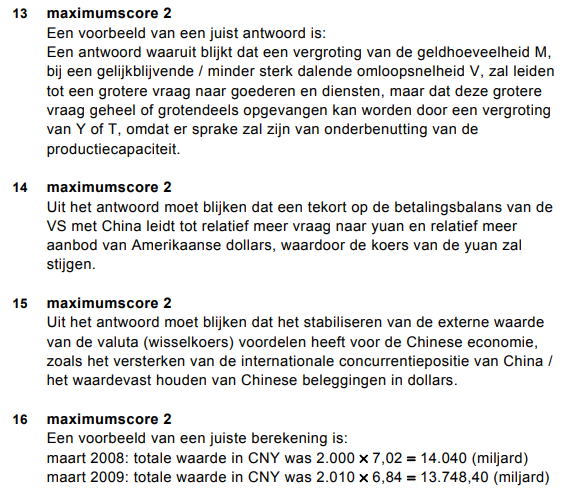 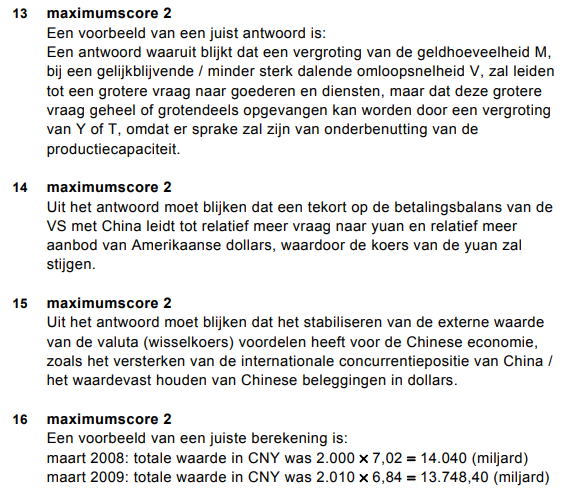 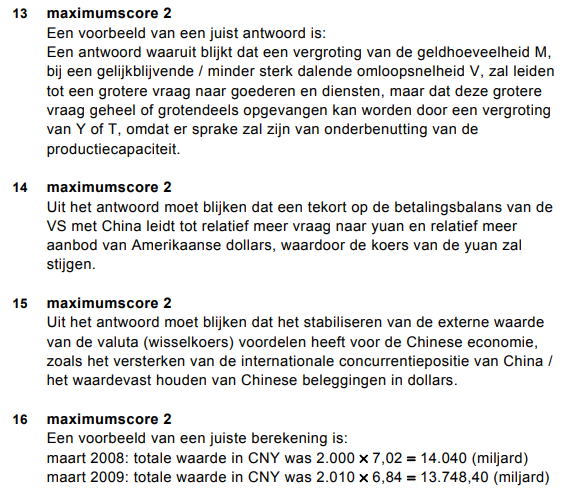 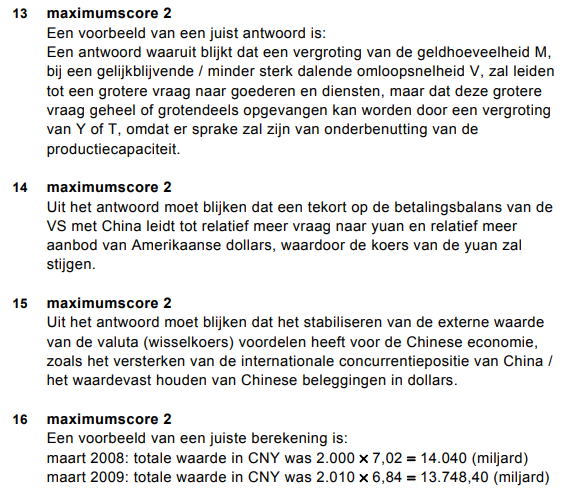 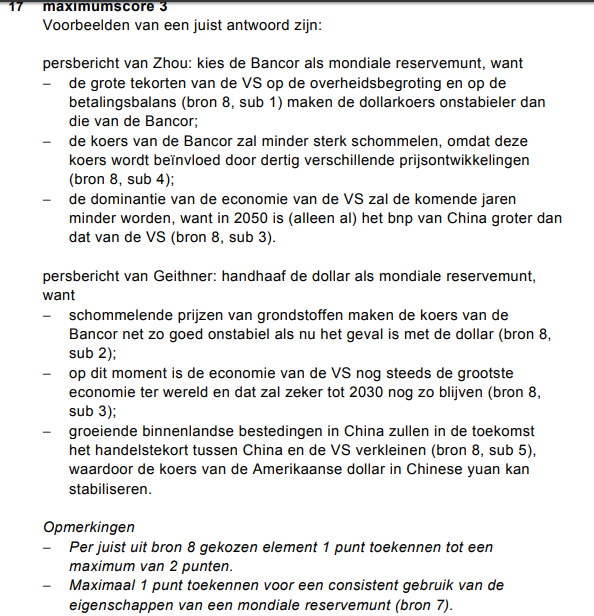